The Horatian Side of Sedulius Scottus
Kathleen Burt, PhD
Middle Georgia State University
kathleen.burt@mga.edu

@KathleenBurt15
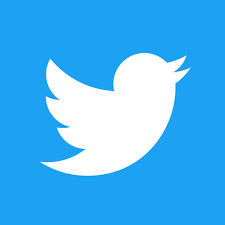 Horace I.1
A- Maecenas atavis edite regibus,/o et praesidium et dulce decus meum, (ll.1-2)

B- sunt quos curriculo pulverem Olympicum/ collegisse iuvat metaque fervidis/evitata rotis palmaque nobilis/ terrarum dominos evehit ad deos; (ll.3-6)

C- Me doctarum hederae praemia frontium/ dis miscent superis, me gelidum nemus/ Nympharumque leves cum Satyris chori/ secernunt populo, si neque tibias/ Euterpe cohibet nec Polyhymnia/ Lesboum refugit tendere barbiton./ Quod si me lyricis vatibus inseres,/ sublimi feriam sidera vertice. (ll.26-31)
Sedulius c.1
A- Florida Thespiadum soror ac praenobilis Aeglae/ Cygnea, mellifluos nunc cane, posco, tropos; {…} Oscula da labiis Sedulio roseis; (ll.1-2, 6)

B- Musigenum plectra citharizans texito carmen/ Permulcens aures nobilis Hartgarii./ Est pius ille melis condignus laude canoris,/ Europae sidus nobilitasque potens. (ll.7-10)
Horace I.1
A- Maecenas atavis edite regibus,/o et praesidium et dulce decus meum (ll.1-2)

B- Me doctarum hederae praemia frontium/ dis miscent superis, me gelidum nemus/ Nympharumque leves cum Satyris chori/ secernunt populo, si neque tibias/ Euterpe cohibet nec Polyhymnia/ Lesboum refugit tendere barbiton./ Quod si me lyricis vatibus inseres,/sublimi feriam sidera vertice. (ll.29-36)
Sedulius c.1
A- Idcirco uestrum nomen, laus, fama per aeuum/ Peruolat in terris, scribitur atque polis. (ll.47-48)

B- lpsius in facie linguosi rhetoricantes/ Strophosusque loquax quo resonante silet. (ll.25-26) 

C- ille melis condignus laude canoris (l.9)

D- Tegmine quos uestis, quos pascis et, indite praesul,/ Pascis eosque cibo, pascis et ingenio. (ll.43-44)
Horace 3.19 and 3.21
A- Qui Musas amat imparis,/ ternos ter cyathos attonitus petet/ vates; (3.19.13-14)

B- O nata mecum…pia testa (3.21.1, 4)
 
 C- Te lene tormentum ingenio admoves. Plerumque duro; te sapientium/ curas et arcanum iocoso/ consilium retegis Lyaeo;/ te spem reduces mentibus anxiis…. (etc) (3.21.13-17)
Sedulius c.9
A- Tenuida nos macerat crudelis bestia sophos;/ Optime Christe, rogo, respice nos, domine:/ Nec gusta facilis, nulli potabilis ipsa/ Est quia nec Cereris dulcida progenies; (ll. 9-12)

B- Haec sophicae mentis cunctas obnubilat arces,/ Laetitiam remouet tristitiamque gerit; (ll.15-16).

C- Ast his uersicolis risit pius ille relictis/ Ac sophicis uotis prospera cuncta dedit. (ll.27-8) 
D- Large salutiferum contra uulnuscula, praesul,/ Sedulio famulo da cataplasma tuo; (25-6)
Sedulius 9 cont.
A- Nec gustu facilis, nulli potabilis ipsa/ Est quia nee Cereris dulcida progenies;/ Non est Iordanis, non amnis filia Mosae, / Sed torrens Cedron turbidus bane genuit. (ll.11-14)
Sedulius c.32
A- Inclitus hinc fratrum coetus pia gaudia ducit,/ Hie das laetitiam, dare Liaee, nouam,/ Oscula das pacis felicia pocula donans,/ Permulces sophicos, optime Bacche, uiros. (ll.23-6)

B- Liber adesto pater./ Sancte Vedaste, faue, ne stemat forte/ Falernum, Sed nos laetificet dulce madoris ope.  (ll.28-30)

C- Nos, fratres, modicum uini modiumue bibamus,/ Bacchicus in cunctis sit modus aut modius. (ll.31-2)
Sedulius 32 cont.
A- Sex fratres modium sumant: nam grammate seno/ Nobile conscriptum nomen habet modius./ Ast simpli fratres potent sextaria dupla,/ Vnusquisque bibax iambica metra sonet./ Senarium uersum sex una uoce canentes/Mundi totius senaque facta sonent.   (ll.36-41)

B- Fors deus altithronus haec tam sollemnica uota/ Respiciet, supera qui sedet arce poli./ Sed nos, eximii fratres, laetemur in unum,/ In dominoque deo gaudia nostra cluant. (ll.41-4)
Horace I.18
A- Quis non te potius, Bacche pater, teque decens Venus?/ Ac ne quis modici transiliat munera Liberi,/Centaurea monet cum Lapithis rixa super mero/debellata, monet Sithoniis non levis Euhius,/ cum fas atque nefas exiguo fine libidinum/discernunt avidi. (ll.6-11)

B- Nullam, Vare, sacra vite prius severis arborem/circa mite solum Tiburis et moenia Catili;/siccis omnia nam dura deus proposuit neque/ mordaces aliter diffugiunt sollicitudines (ll.1-4)

C- Non ego te, candide Bassareu,/invitum quatiam nec variis obsita frondibus/ sub divum rapiam. (ll.11-13)
Horace 1.20
Vile potabis modicis Sabinum
cantharis, Graeca quod ego ipse testa
conditum levi, datus in theatro
    cum tibi plausus,

care Maecenas eques, ut paterni               5
fluminis ripae simul et iocosa
redderet laudes tibi Vaticani
    montis imago.

Caecubum et prelo domitam Caleno
tu bibes uvam; mea nec Falernae               10
temperant vites neque Formiani
     pocula colles.
Overall Review
Horace
Sedulius
Wine-poetry metaphor
Mythological-cultural references
Poetic space self-poet focused, poet narration
Patron addressed, not always major focus
Food-drink interest: promotion
Wine-poetry metaphor
Mythological-cultural references
Poetic space as communal, poet narration
Patron addressed, often central
Food-drink interest: complaint/ praise
Sources Cited
Horatius: Opera. Ed. D.R. Shackleton Bailey. Bibliotheca Teubneriana, 2001.

Nisbet R.G.M. and Margaret Hubbard. A Commentary on Horace Odes, Book 1. Clarendon Press, 1970.

Sedulius Scottus. Sedulii Scoti Carmina. CCCM Vol. 117. Ed. Jean Meyers. Typographi Brepols Editores Pontificii, 1991.